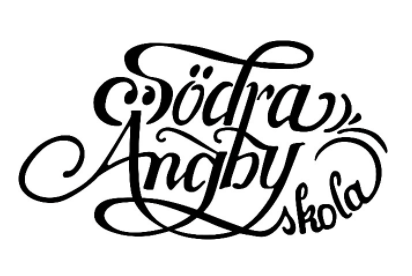 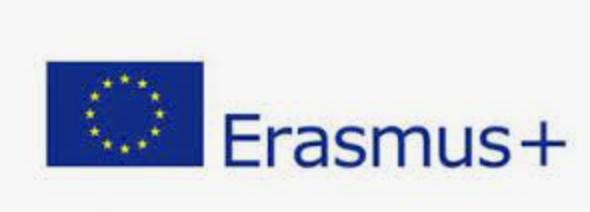 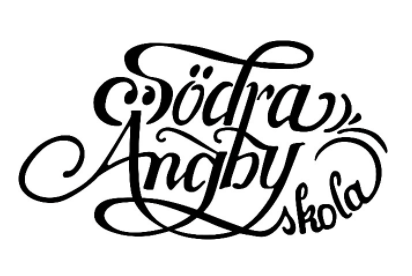 Learning Teaching Training Meeting
November 19th 2020
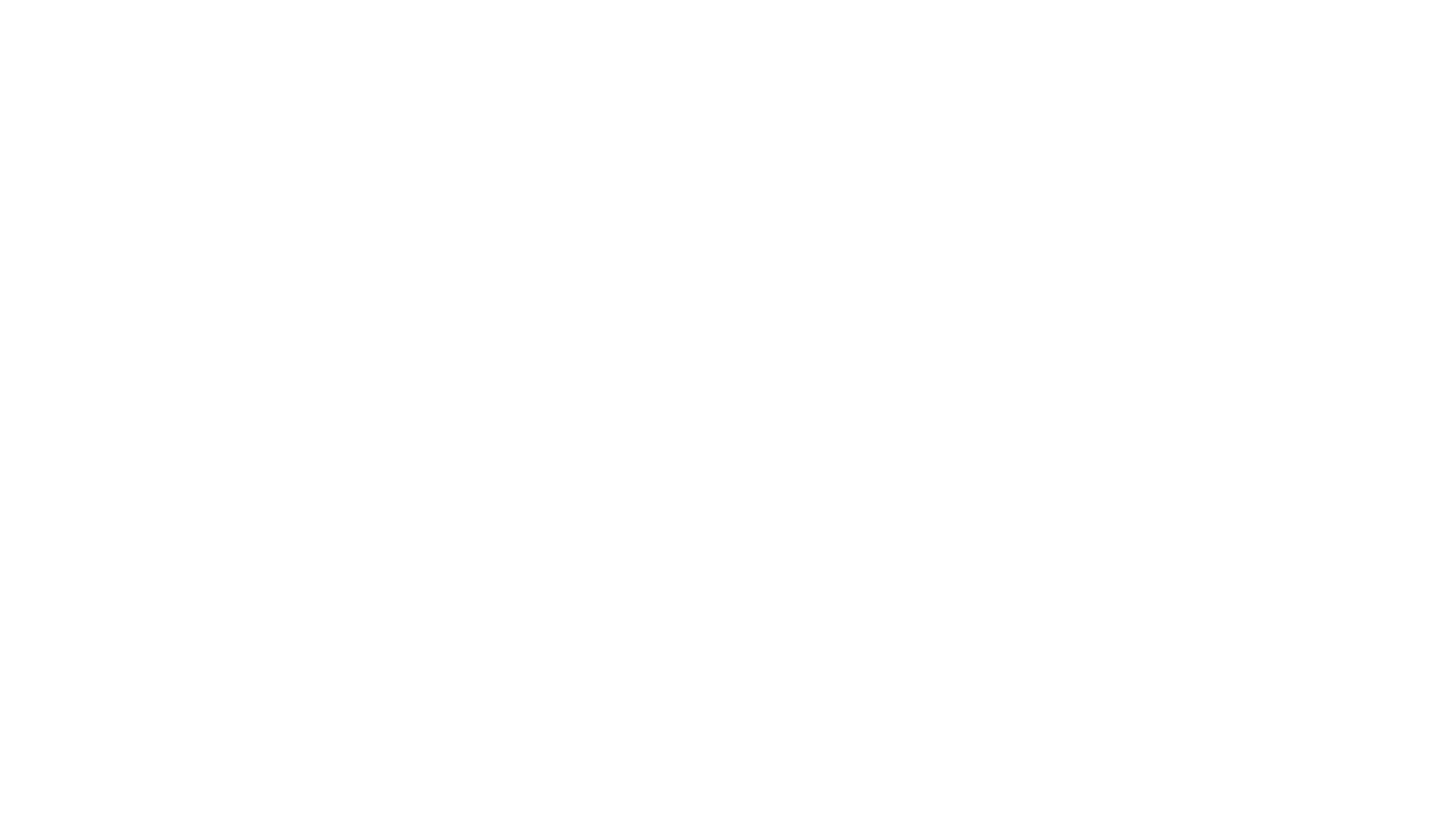 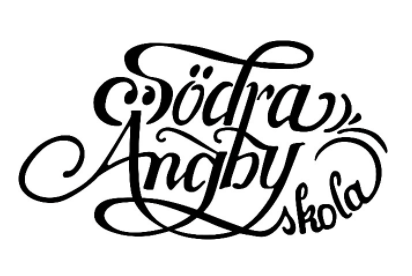 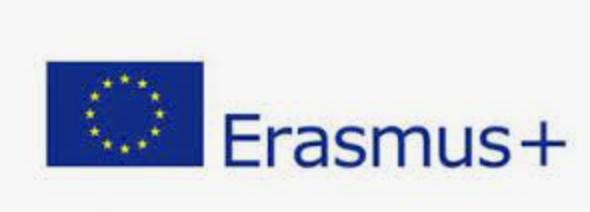 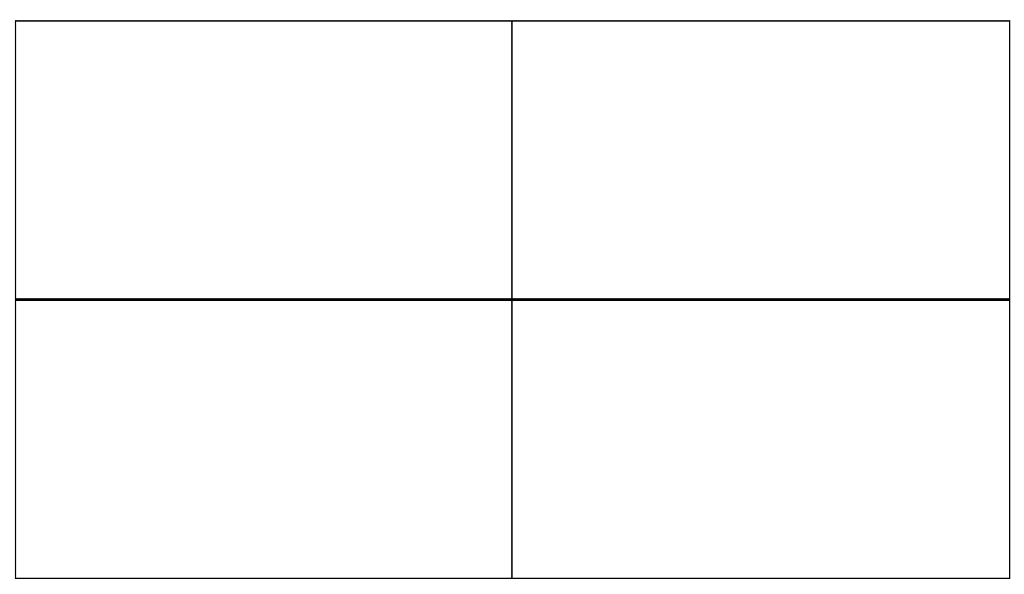 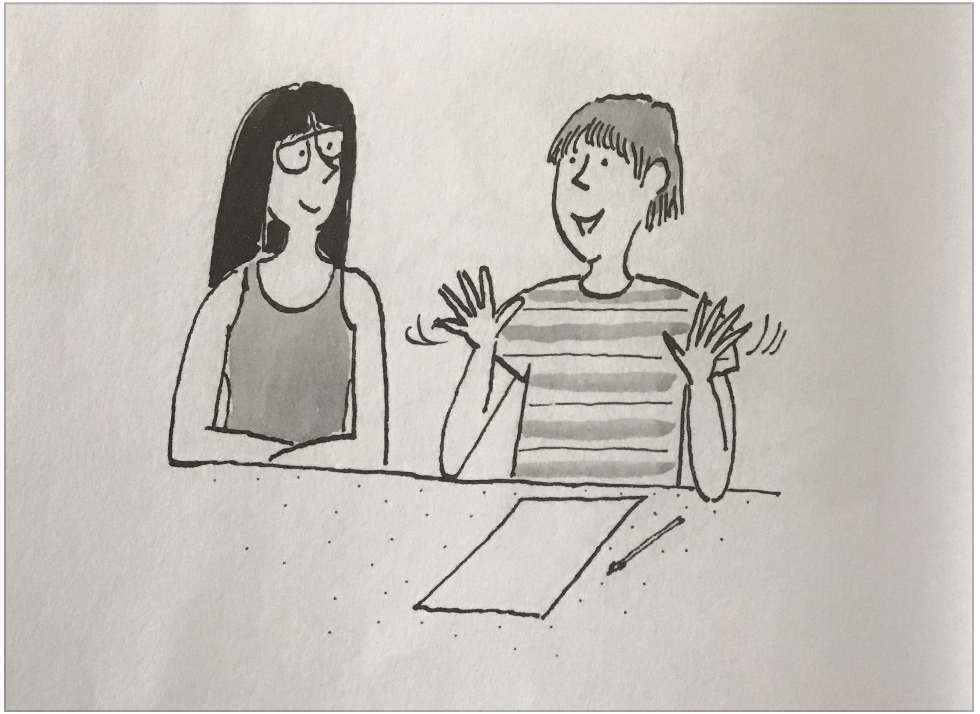 COOPERATIVE LEARNING
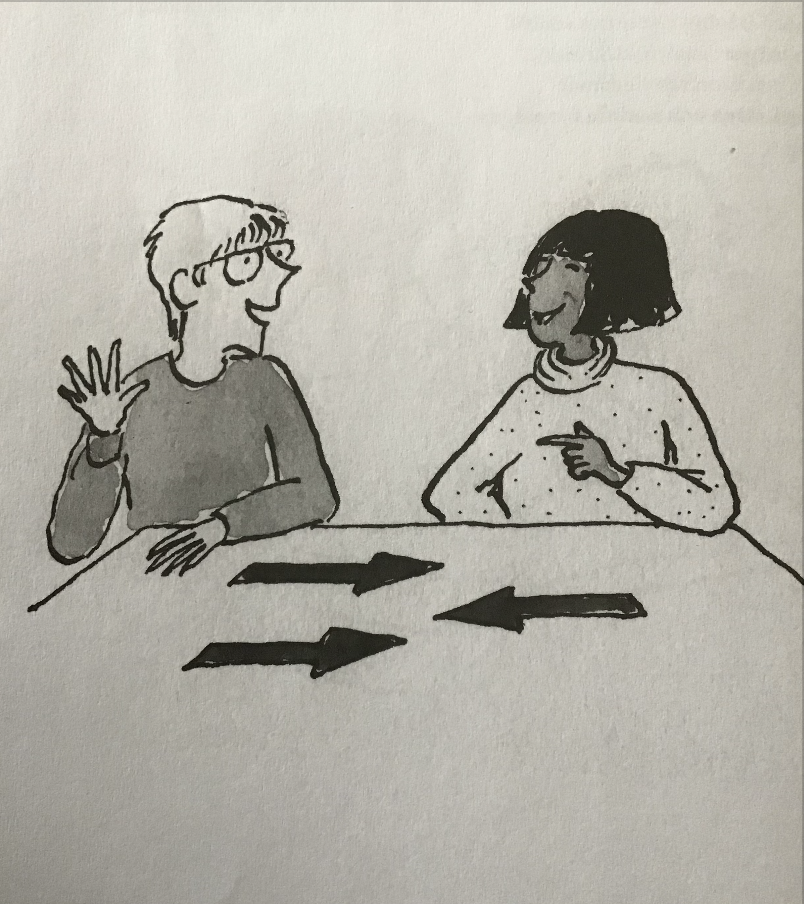 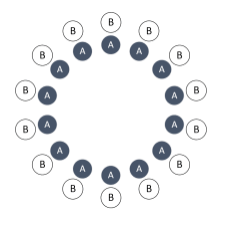 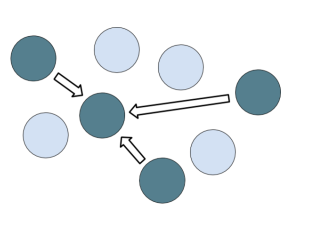 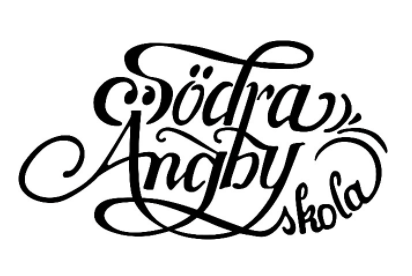 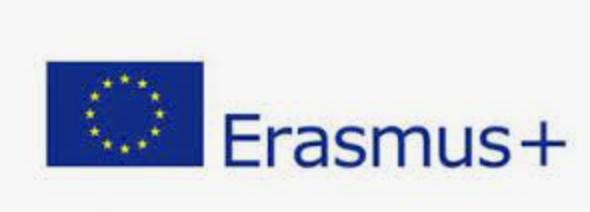 Thoughts from great thinkers...
Thoughts from great thinkers...​
John Dewey – believed that knowledge comes in community with others
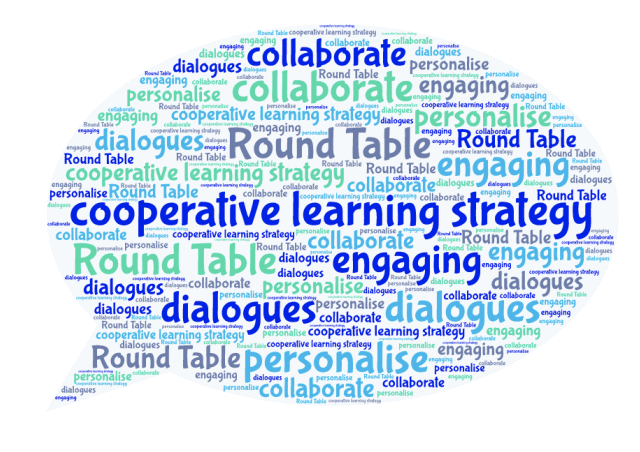 Kurt Lewin – contributed with thoughts on group dynamics
Morton Deutsch – found out that groups that cooperate are more productive than individuals who compete
Lev Vygotsky – believed that learning is a social process that takes place during interaction with others
[Speaker Notes: J Dewey - 
K Lewin – a German/American psychologist
M Deutsch – an American psychologist]
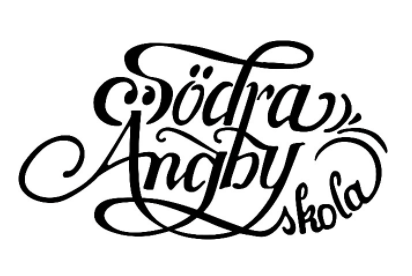 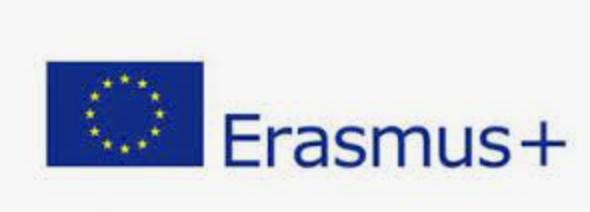 WHAT IS COOPERATIVE LEARNING?
“A teaching arrangement that refers to small, heterogeneous groups of students working together to achieve a common goal. 

Students work together to learn and are responsible for the teammate‟s learning as well as their own.” (S Kagan 2010)
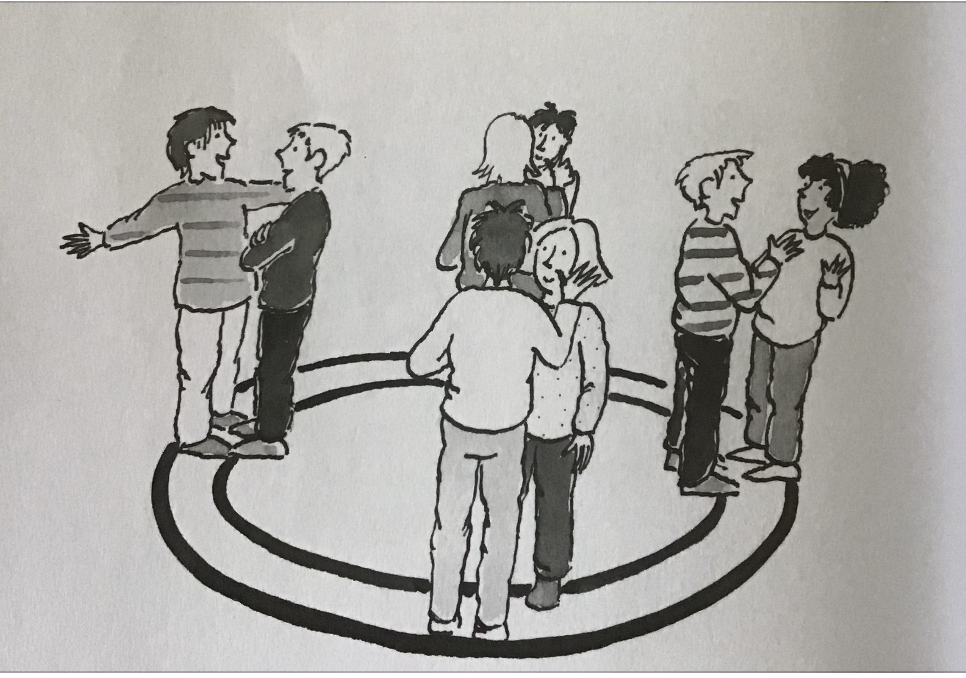 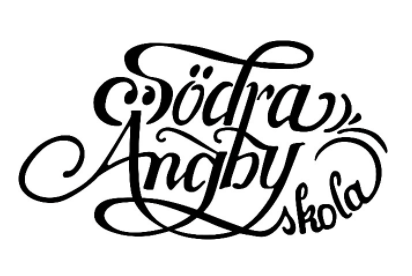 TRADITIONAL NORMS VS COOPERATIVE NORMS
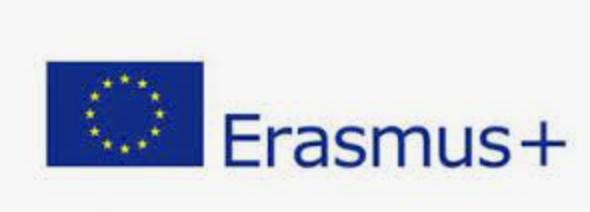 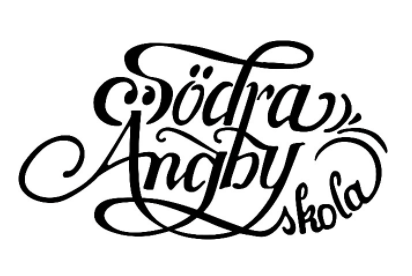 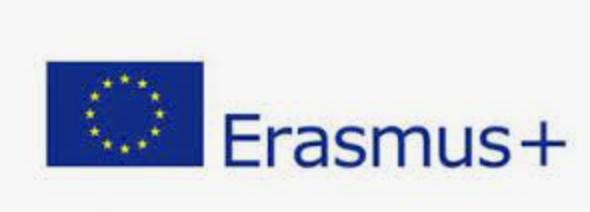 BASIC ELEMENTS OF COOPERATION
There are five basic elements that allow successful small-group learning. 
The elements ensure that as many pupils as possible are active at the same time.
Individual and group accountability
Positive Interdependence
​
Simultaneous interaction
​
Face-to-Face Interaction
Group processing
[Speaker Notes: De 4 grundprinciperna:
Positivt ömsesidigt beroende
Eget ansvar
Lika delaktighet
Samtidig interaktion
Återkoppling]
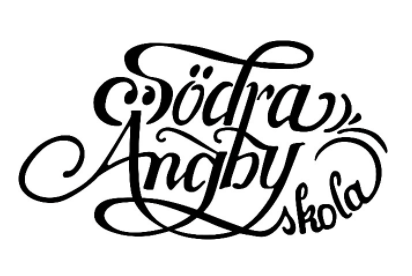 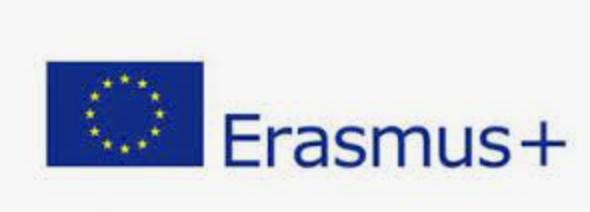 Positive Interdependence
Has two dimensions: one related to the word "positive" and the other related to the word "interdependence."
​
The word positive refers to a positive correlation of student outcomes; the word interdependence refers to situations in which students need the help of their classmates.
​
Having a positive correlation among outcomes puts students on the same side; they encourage and help each other. Interdependence goes a step further and makes the contribution of one necessary for the success of another, so students need each other to do well.
[Speaker Notes: Positivt ömsesidigt beroende]
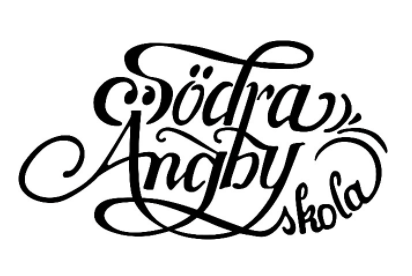 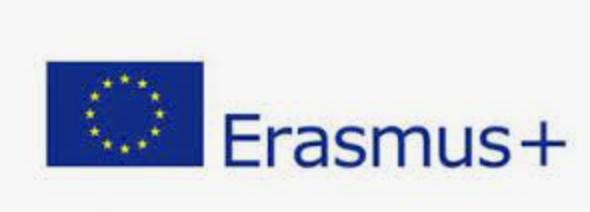 Individual and group accountability
The group is accountable for achieving its goals, and each member must be accountable for contributing a fair share of the work toward the group goal.
[Speaker Notes: Eget ansvar]
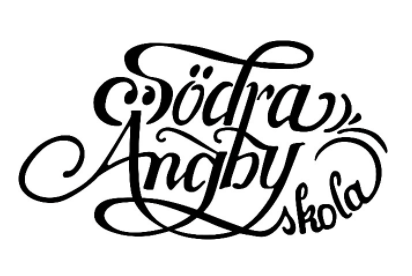 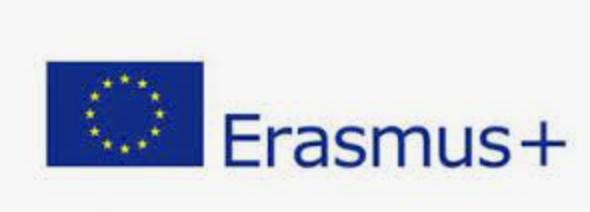 Face-to-Face Interaction
Students promote each other's success by sharing resources. 

They help, support, encourage, and praise each other's efforts to learn. 

The environment encourages discussions and eye contact.
[Speaker Notes: Lika delaktighet]
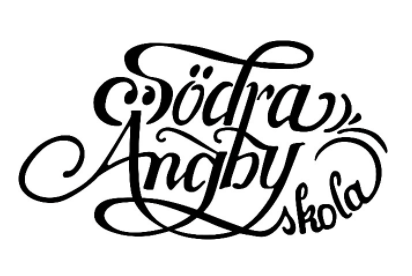 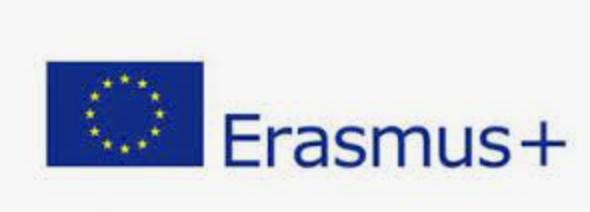 Simultaneous interaction
The more students talk with each other, the more they'll be engaged and the better they'll learn.
[Speaker Notes: Samtidig interaktion]
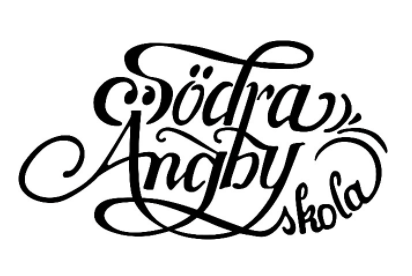 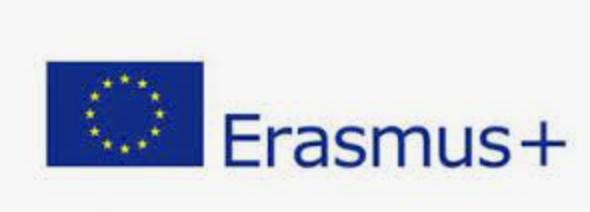 Group processing
Group members analyze their own and the group's ability to work together.
​
Reflection and evaluation are important when students collaborate. In order for the groups to be able to reflect and evaluate their work efforts and the quality of the collaboration, clear and evaluable goals are required.